Dirty NYC Streets
Polluting our neighborhoods

Sylvia Moya
City College Academy of the Arts
Birdeskyflyer@hotmail.com
6 Steps of the Public Policy Analyst (PPA)
Define the problem
Gather the evidence
Identify the causes
Evaluate an existing policy
Develop solutions
Select the best solution (Feasibility Vs. Effectiveness)
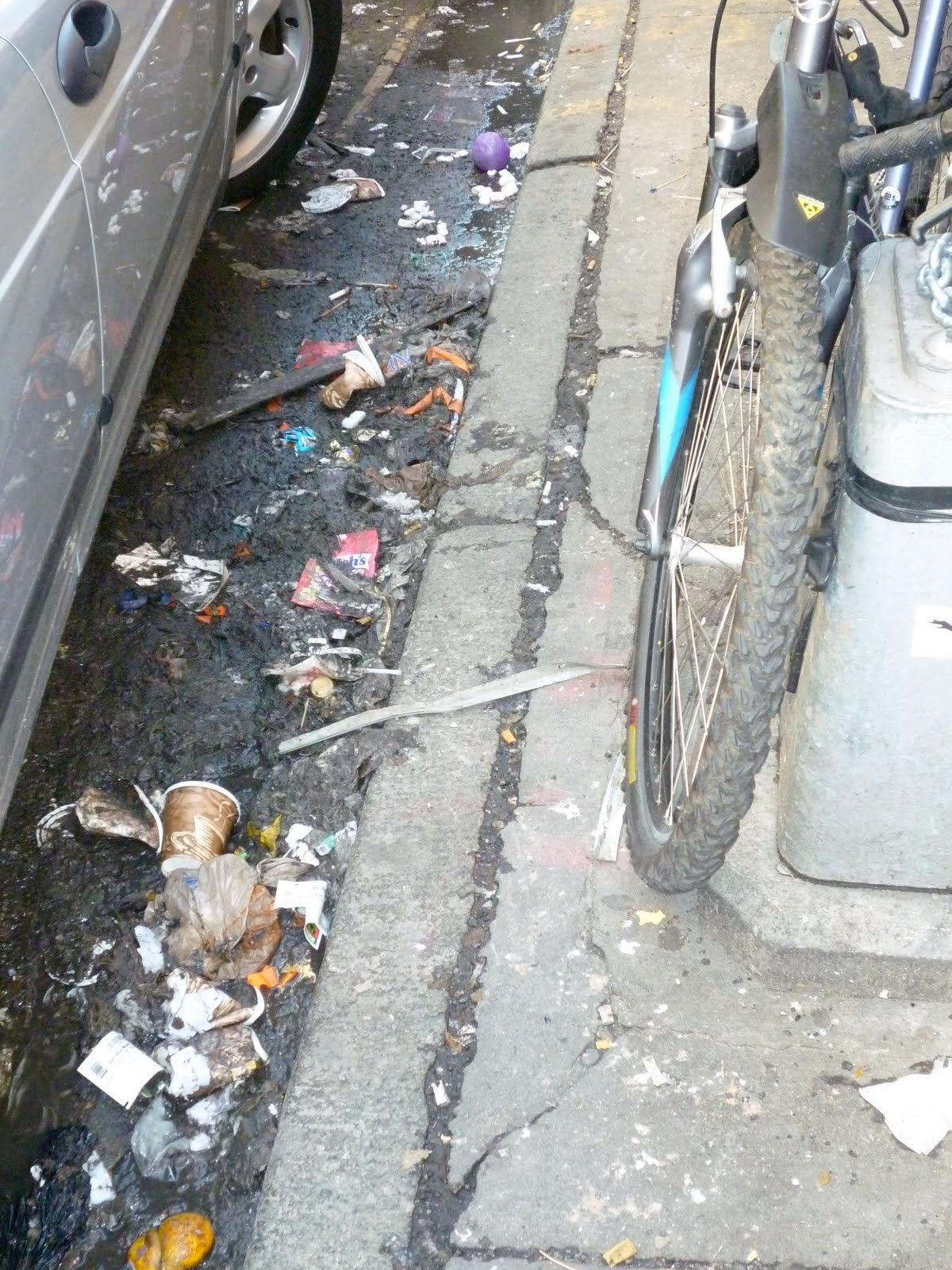 The Problem
Littering in NYC neighborhoods
Dog waste on sidewalks
Attracting disease-carrying pests
Litter gets into NYC water system
Defacing the value of neighborhoods
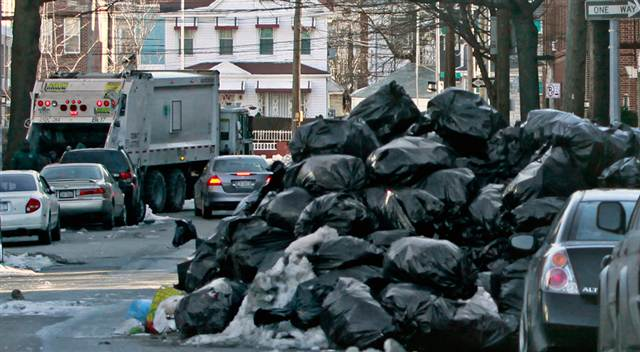 The Evidence
Visual evidence (pictures, videos)
Resident interview
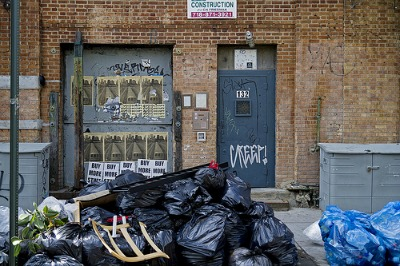 The Cause
Continued cycle
Learned behavior from previous generations, society, or home
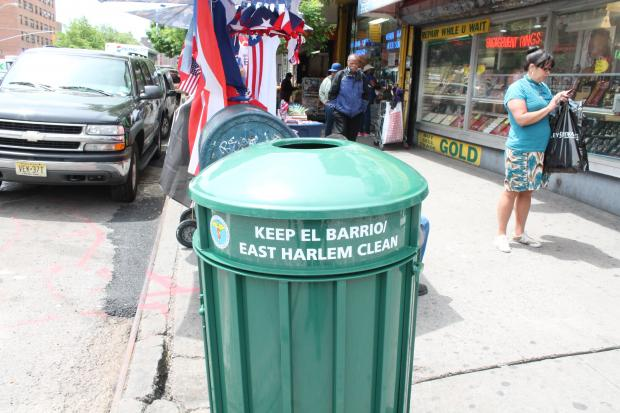 Existing Policy
Street cleaning regulations
Building superintendents are responsible for keeping sidewalks cleaned
No littering signs
Trash cans on street corners
Develop Solutions
What are some solutions to this problem?
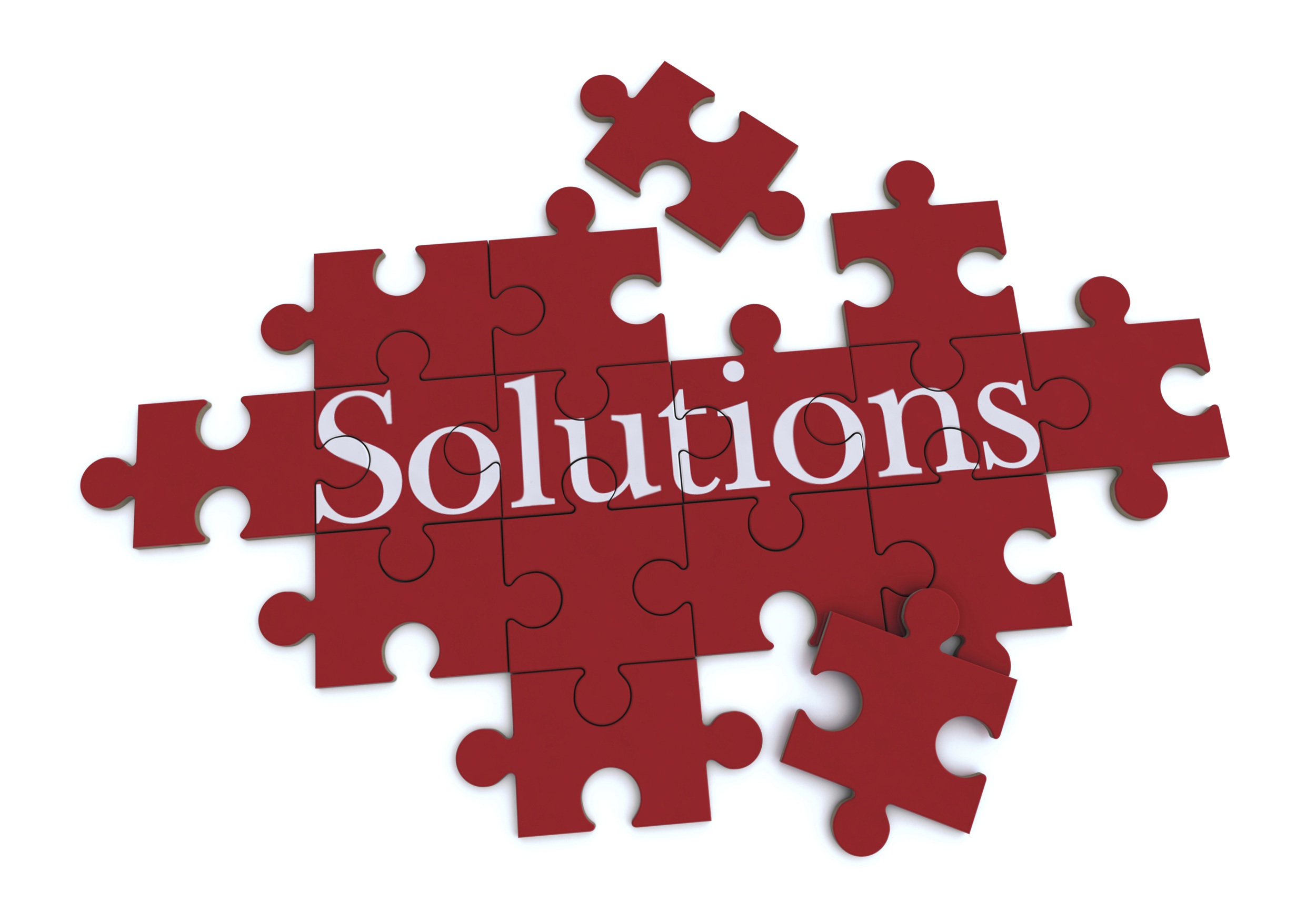 Select Best Solution
Which one of your solutions is the most feasible? Which one is the most effective?